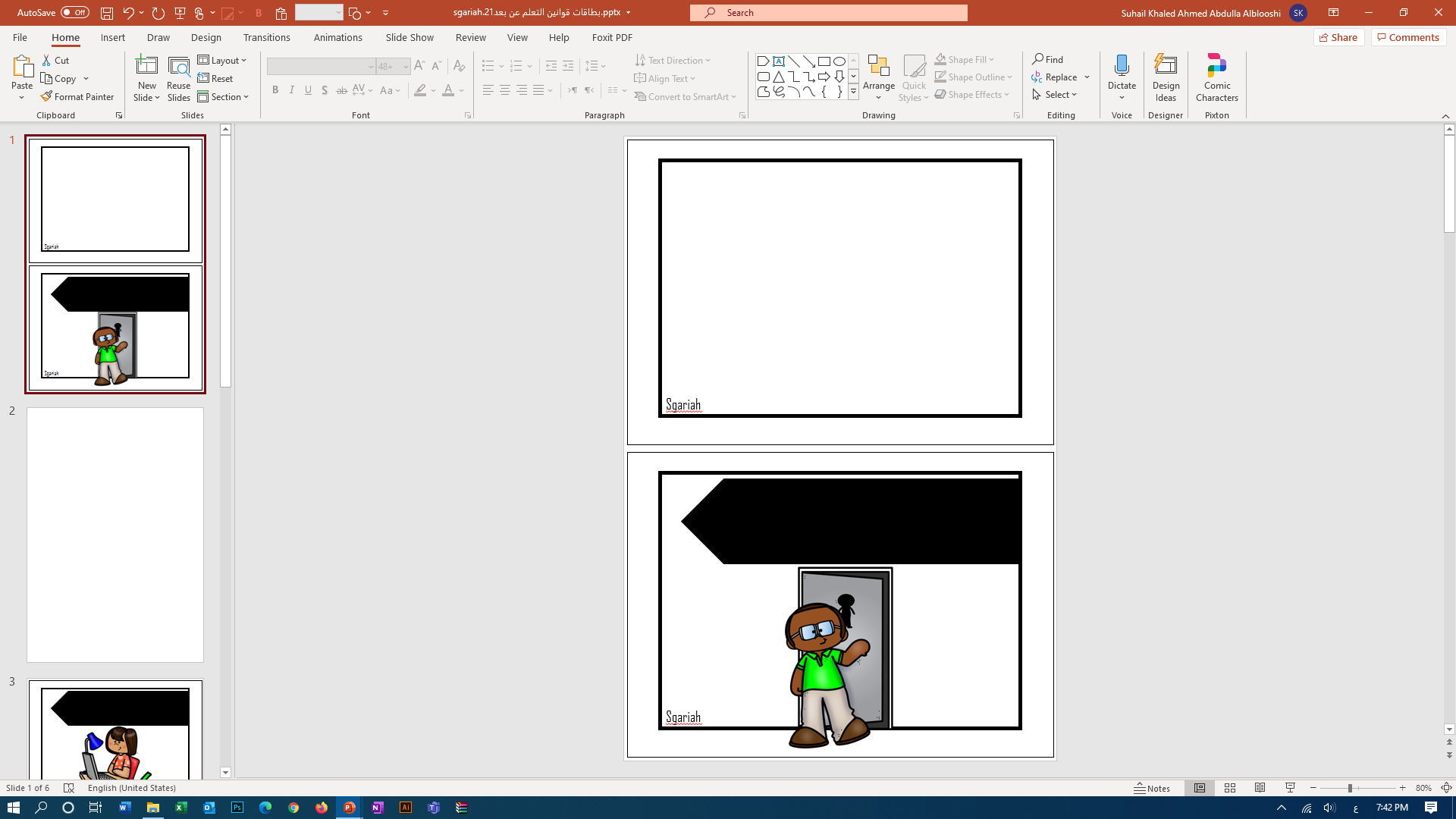 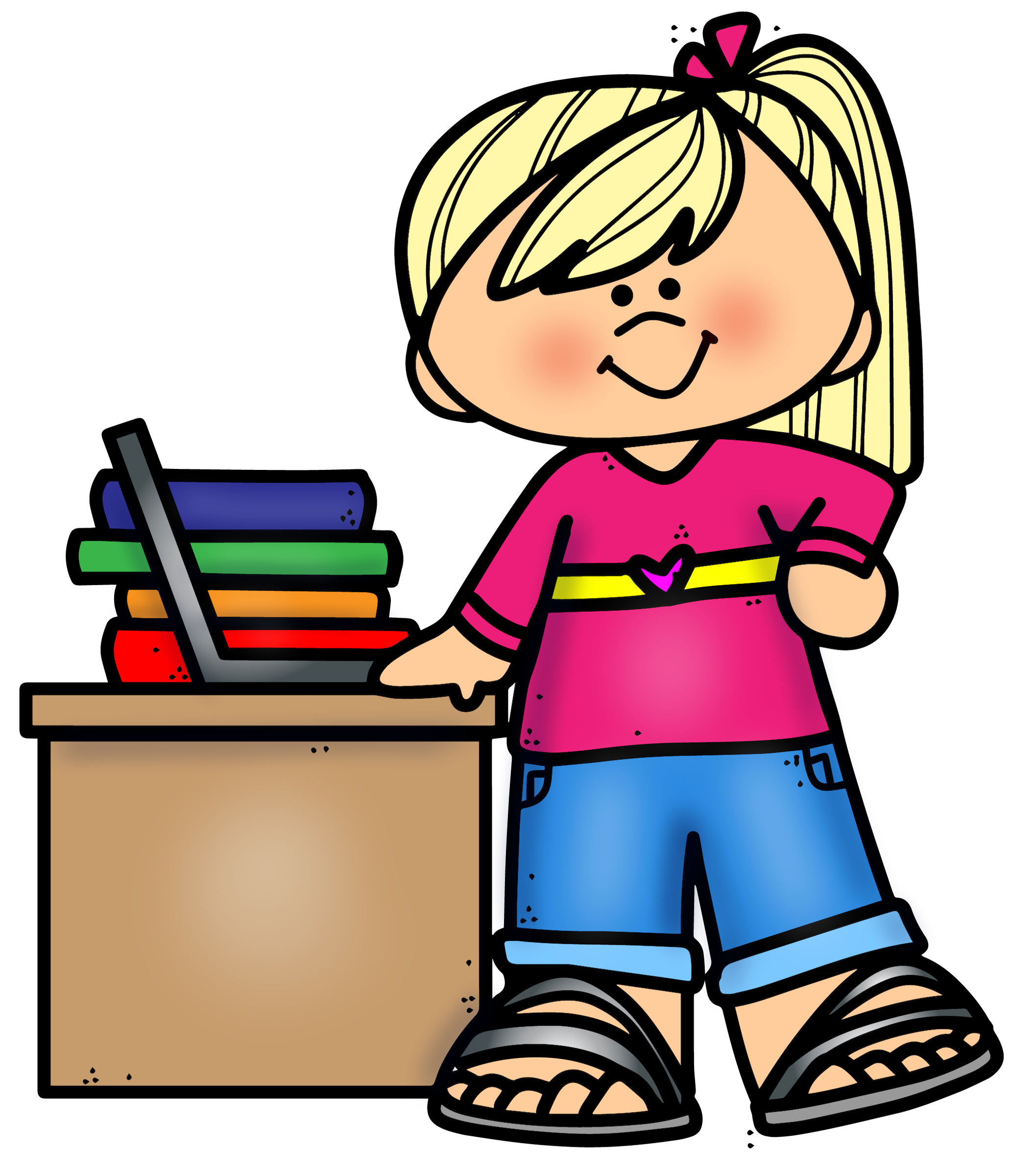 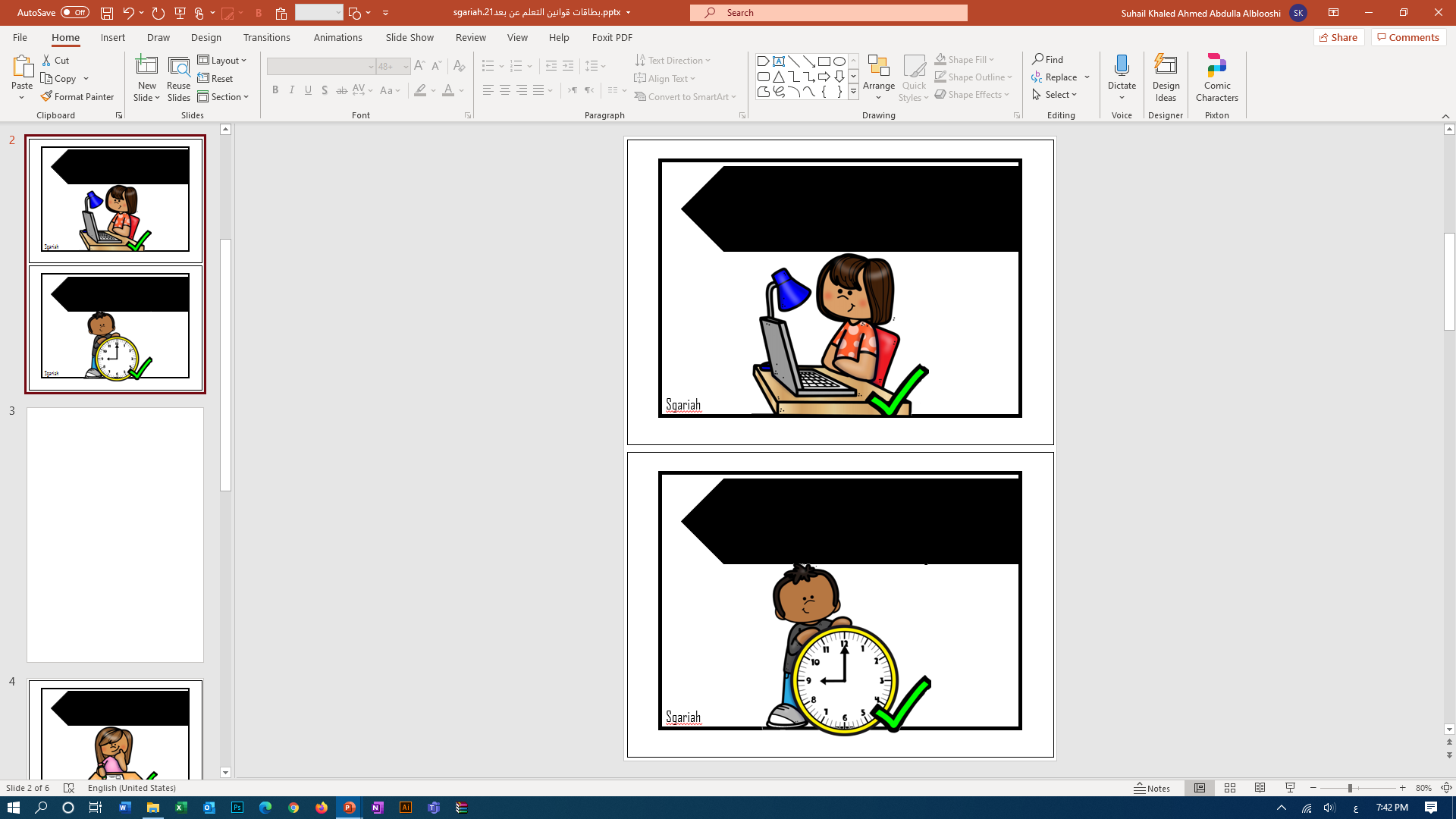 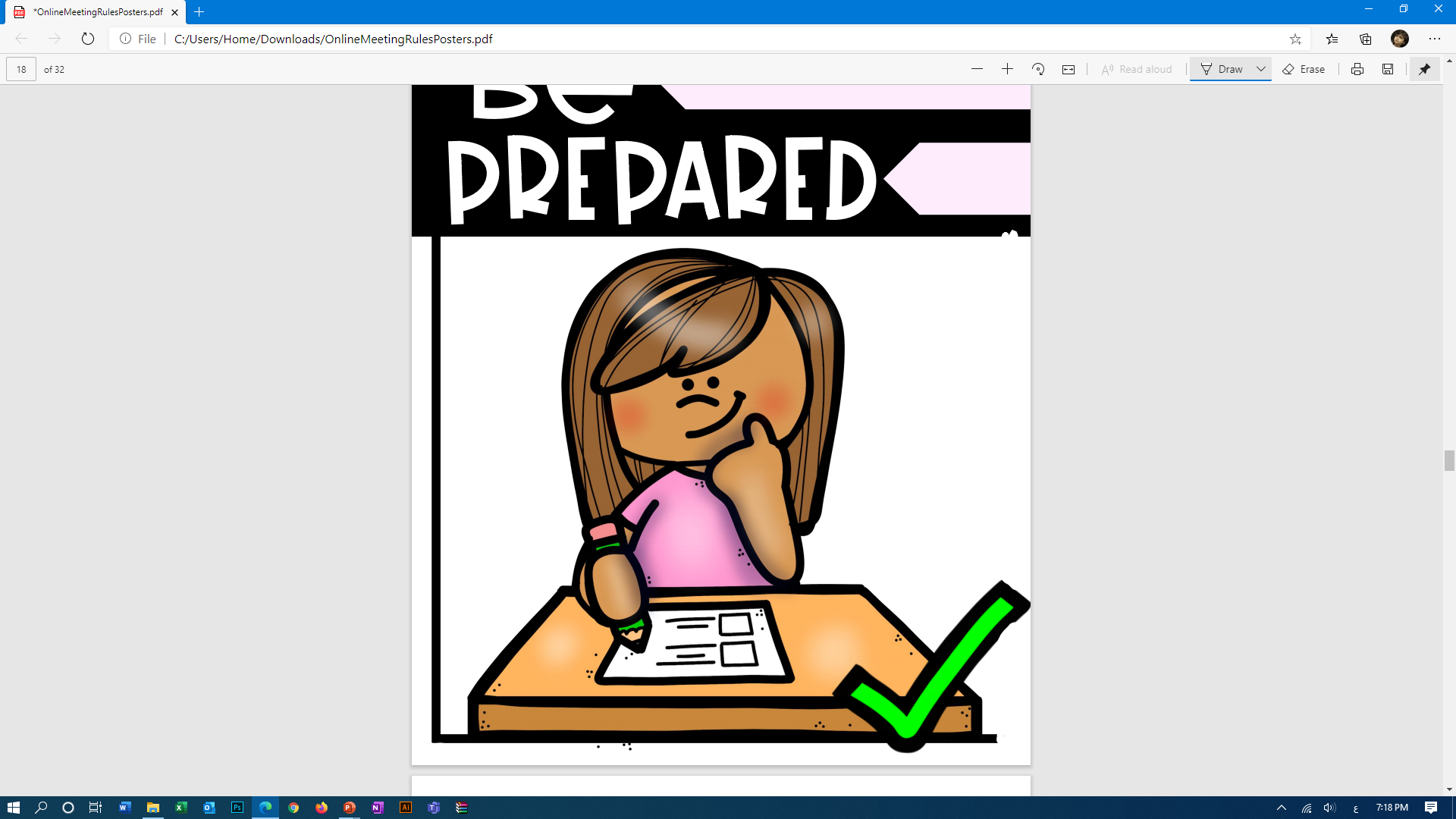 Sgariah
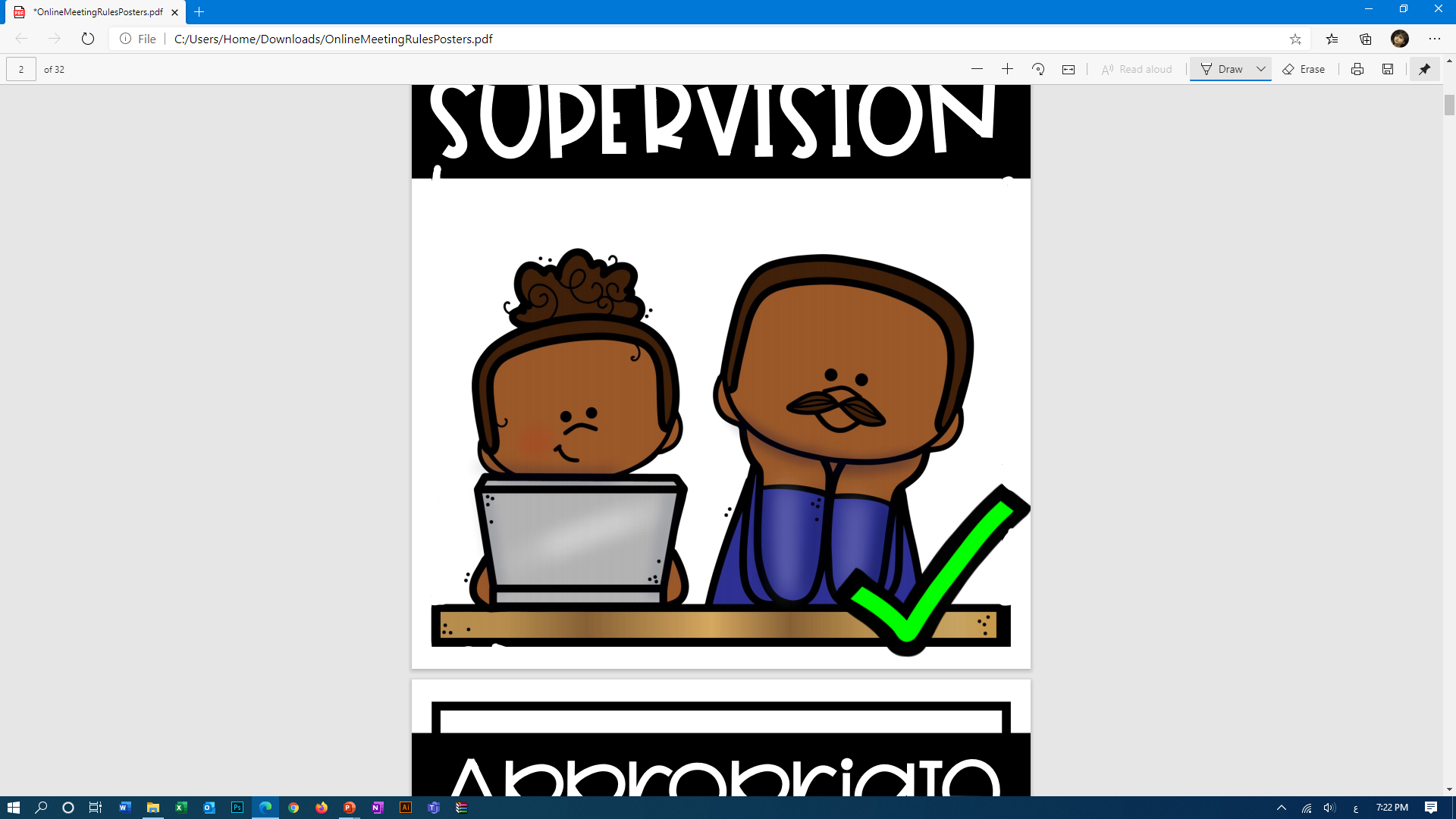 Sgariah
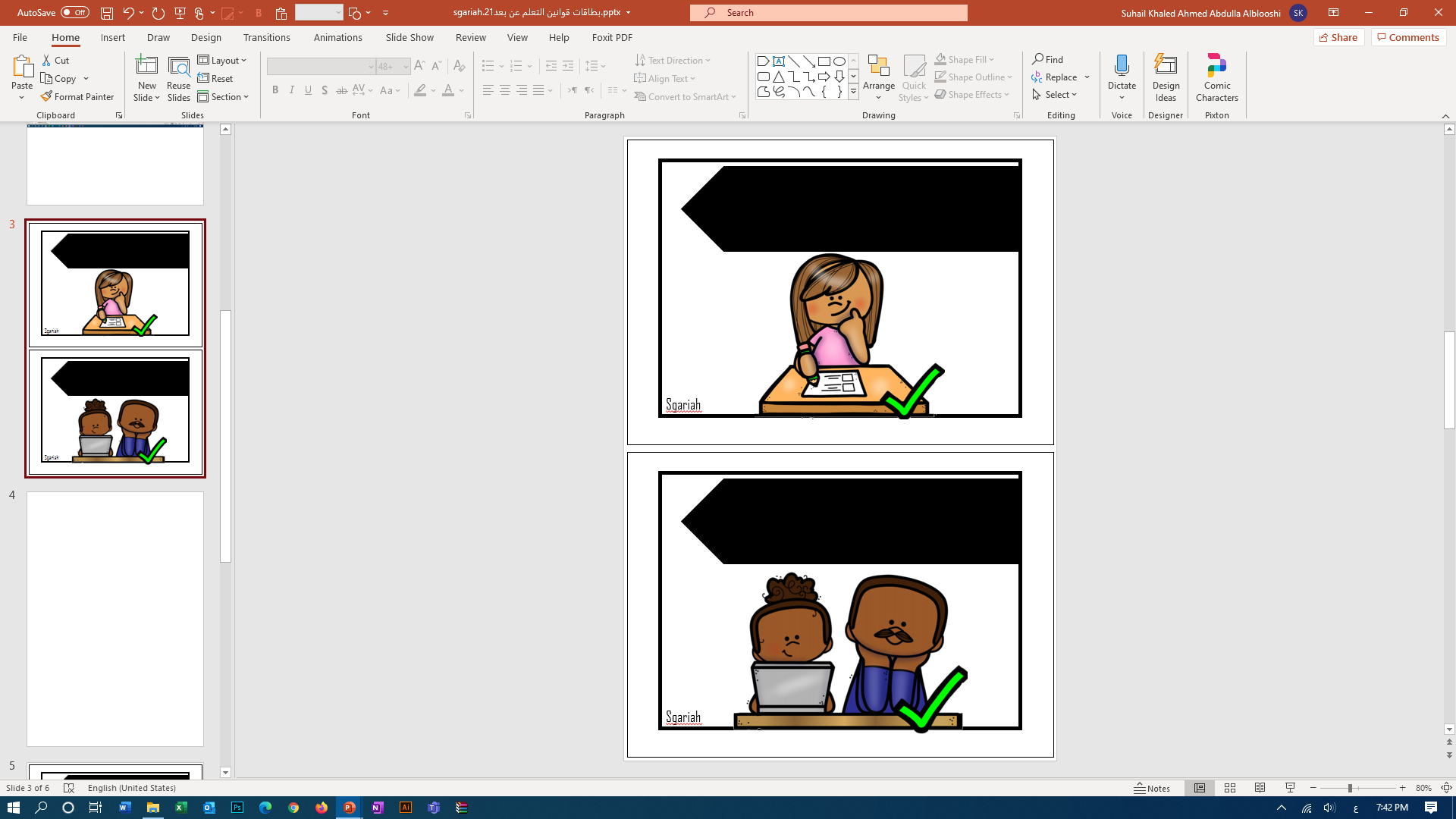 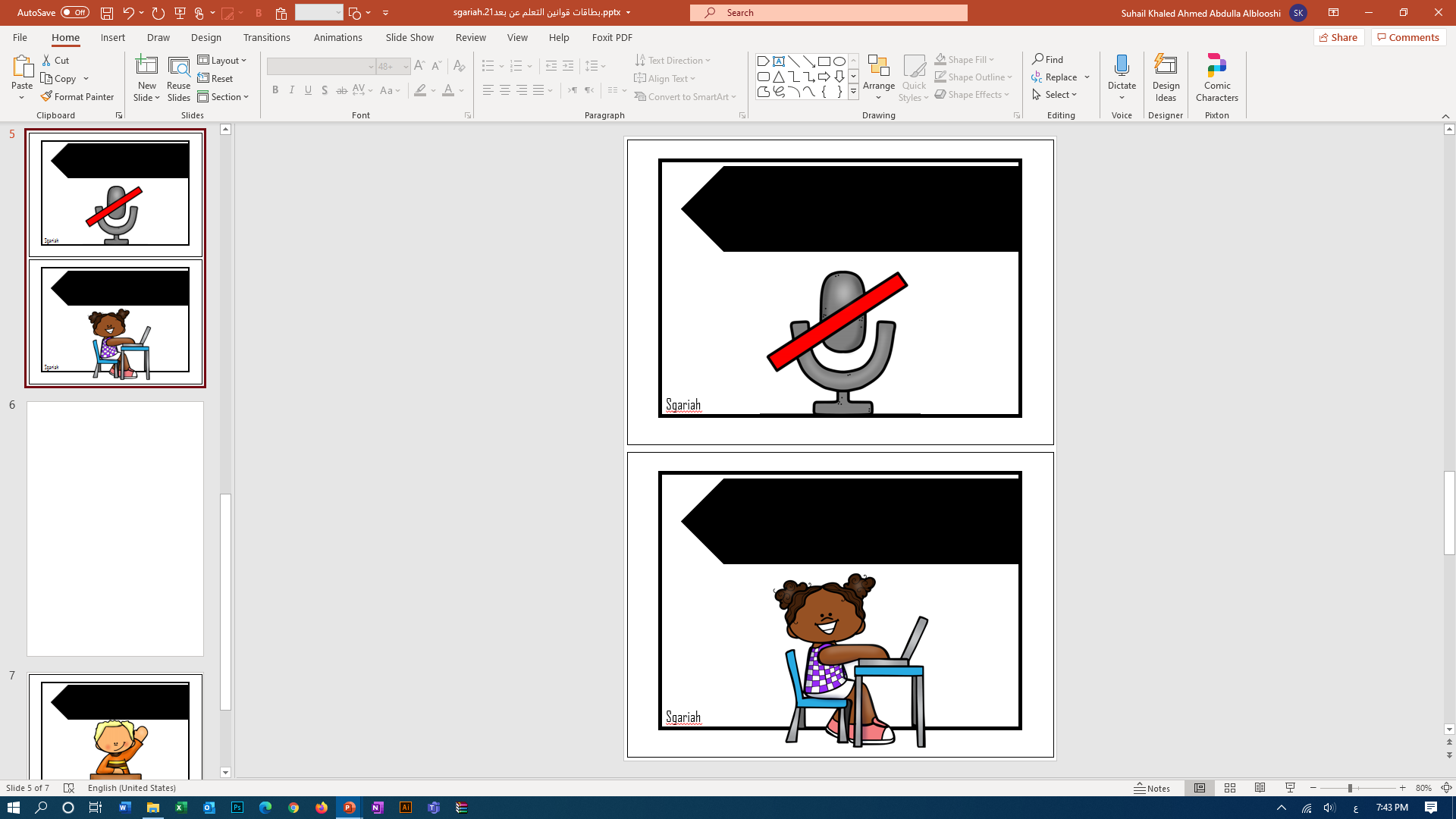 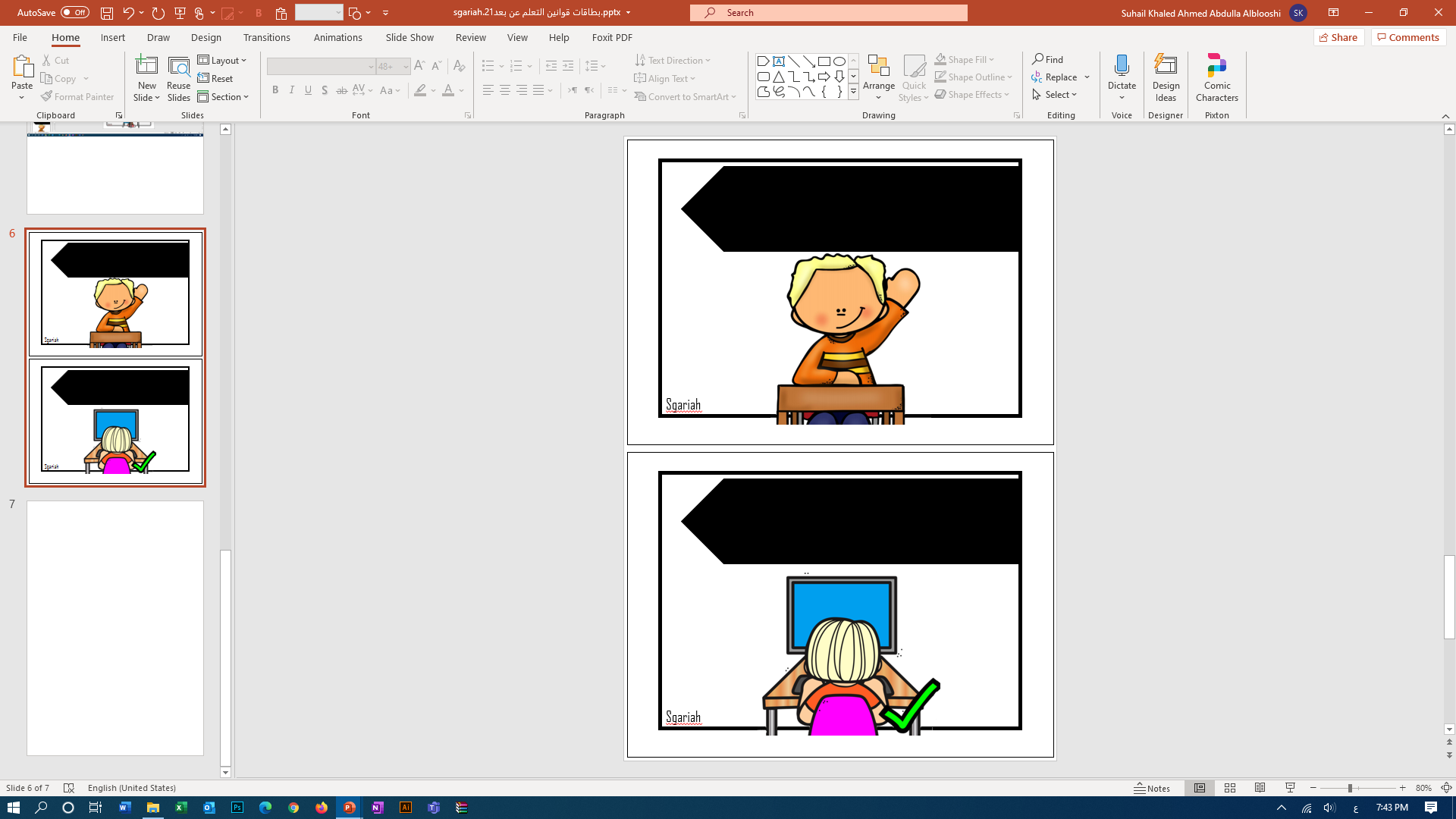